Vocabulary skills
Look at these pictures
Which one is the student?
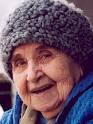 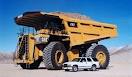 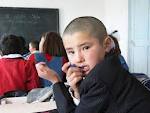 Look at the pictures
Find the degree
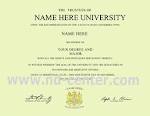 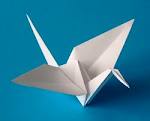 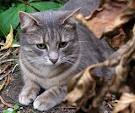 This is a yes or no question
Is this an elementary school?
No
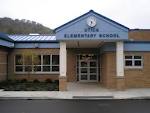 Is this an emergency number? 119
Say these words then match them with the picture
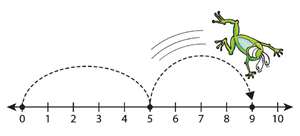 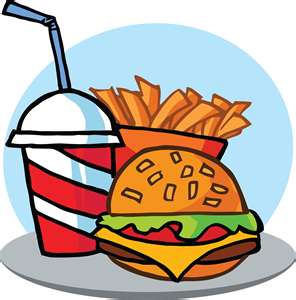 Food

       Dictionary
 
     Backpack
 
           Number line 

Desk
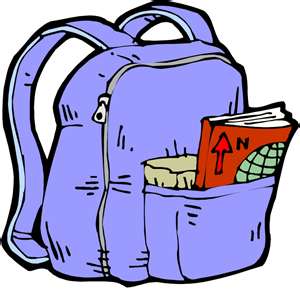 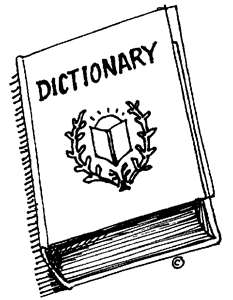 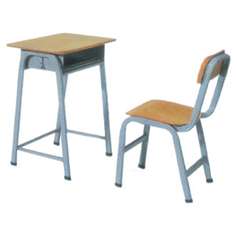 What is a chalkboard?
This 
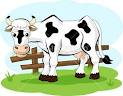 Something that you wear as a hat
Something people write on
What picture shows a whiteboard?
What is a screen?
Something that displays picture or information
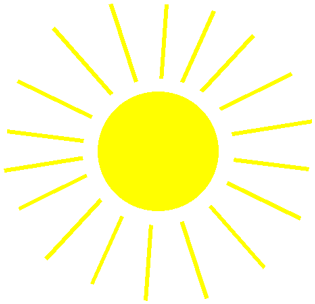 This 
A type of dance
Which shows a bookcase?
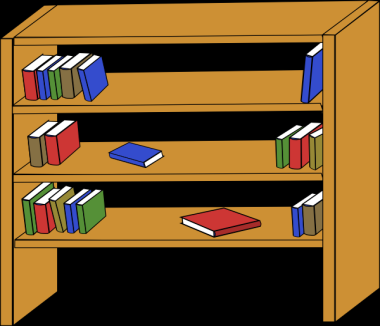 This 
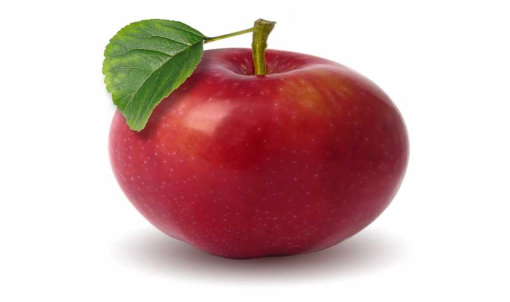 This 
This 
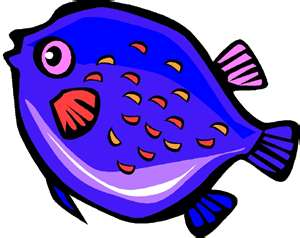 Which picture is a bulletin board?
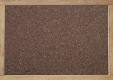 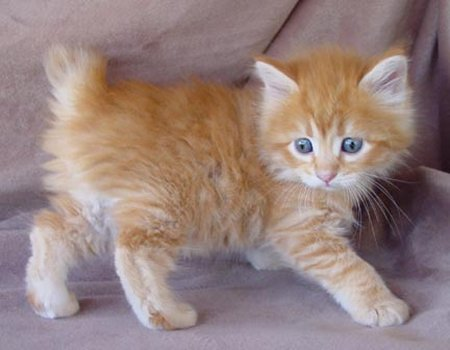 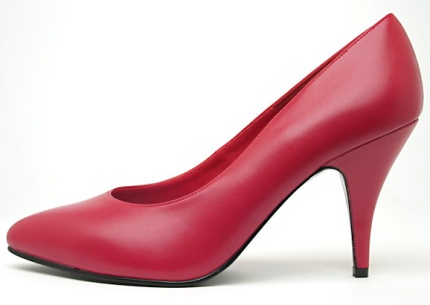 What is the correct spelling?
Libary
Library
Libeary
Libairy
Which one is a Principal?
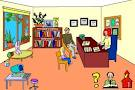 This one?
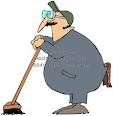 This one?
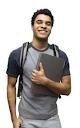 Or this one?
Is this a Custodian?
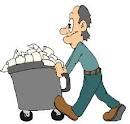 Which one is the auditorium/lecture theatre?
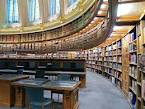 This one?
Or this one?
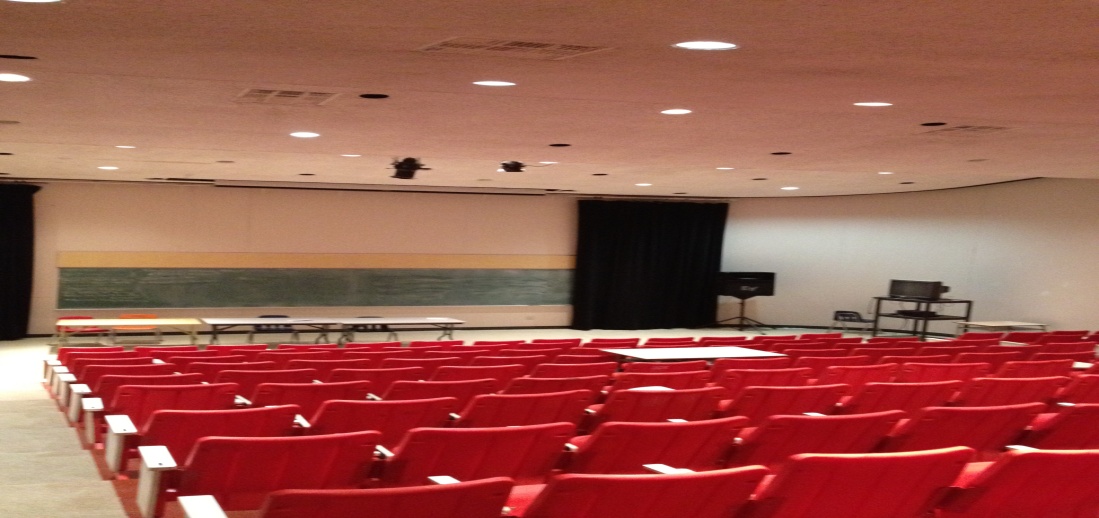 Is this a Librarian?
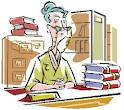 Color the Garbage Can
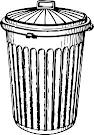 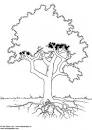 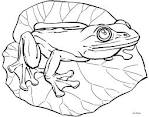 What is the principal’s helpers name?
helper
president
Vice principal
custodian
student